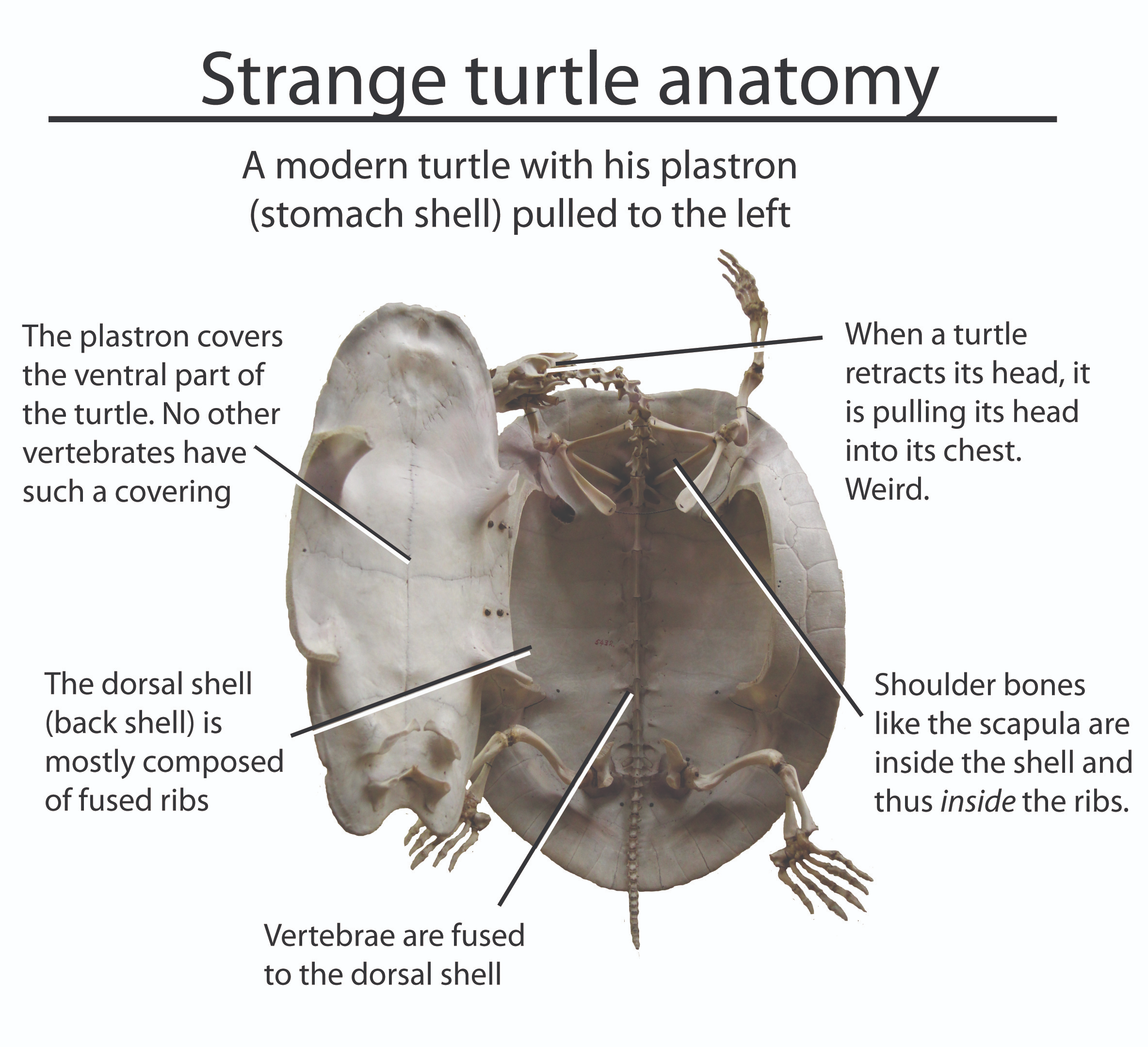 5			6			7			  8
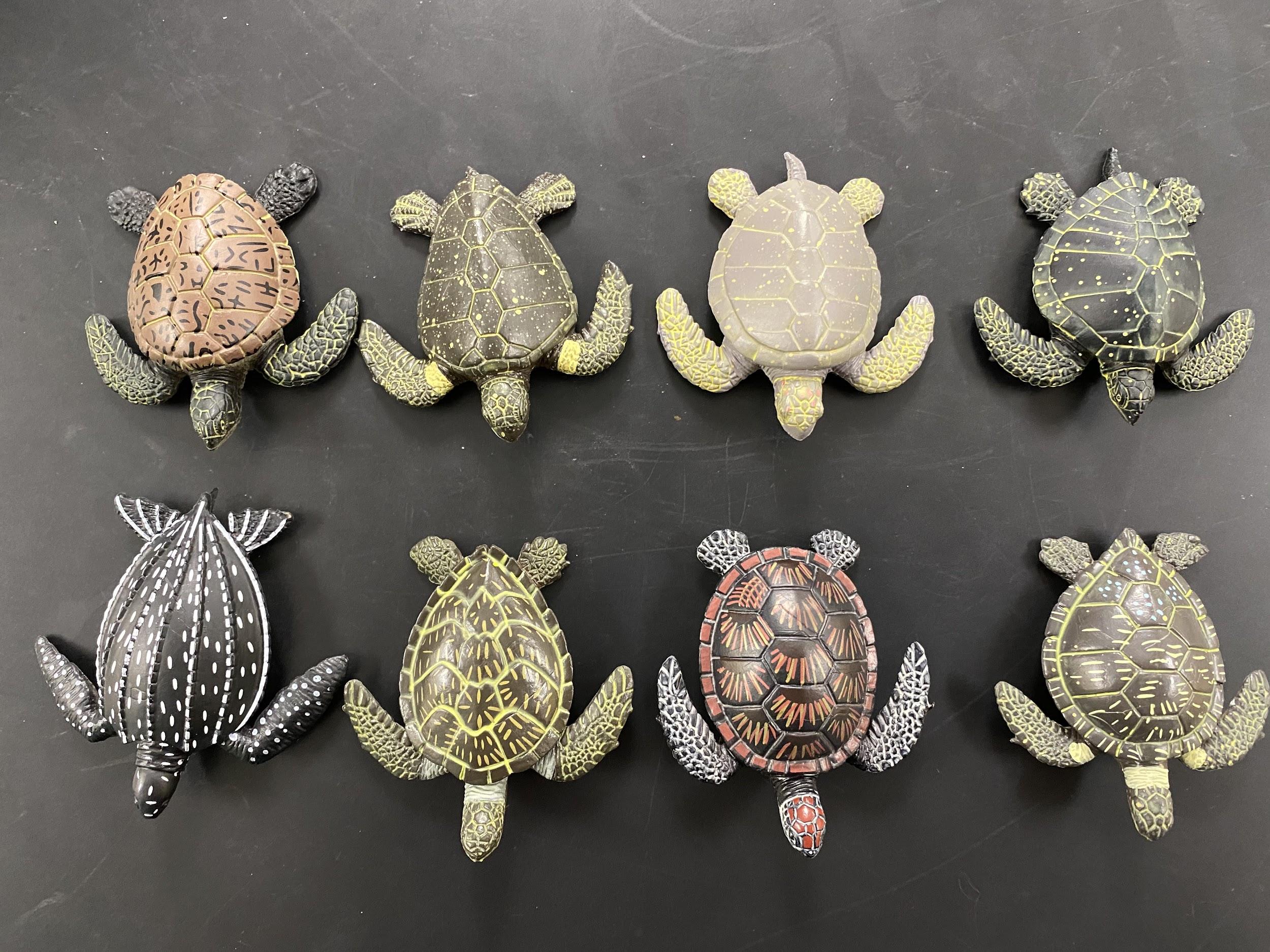 1			 2			 3			  4
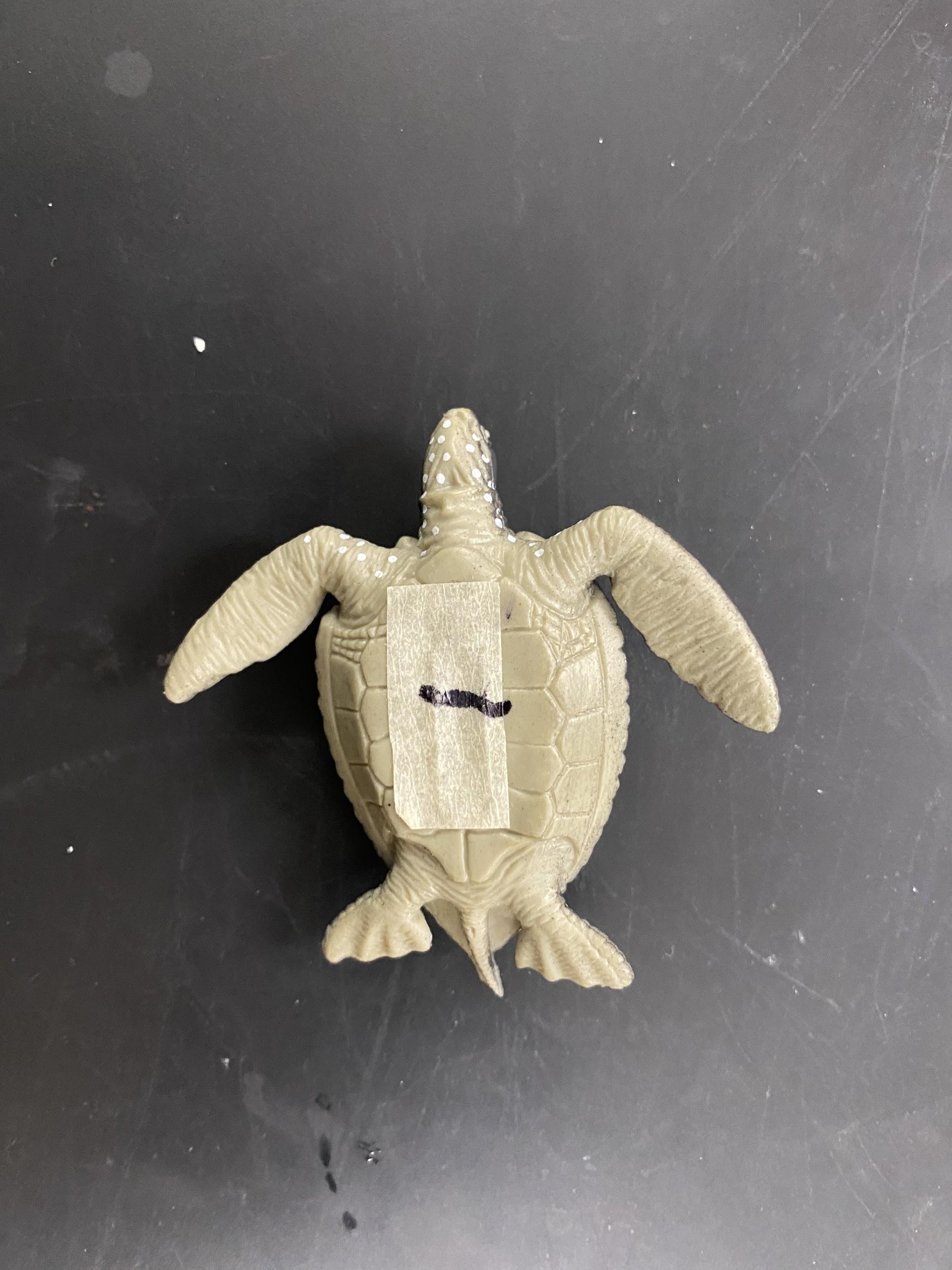 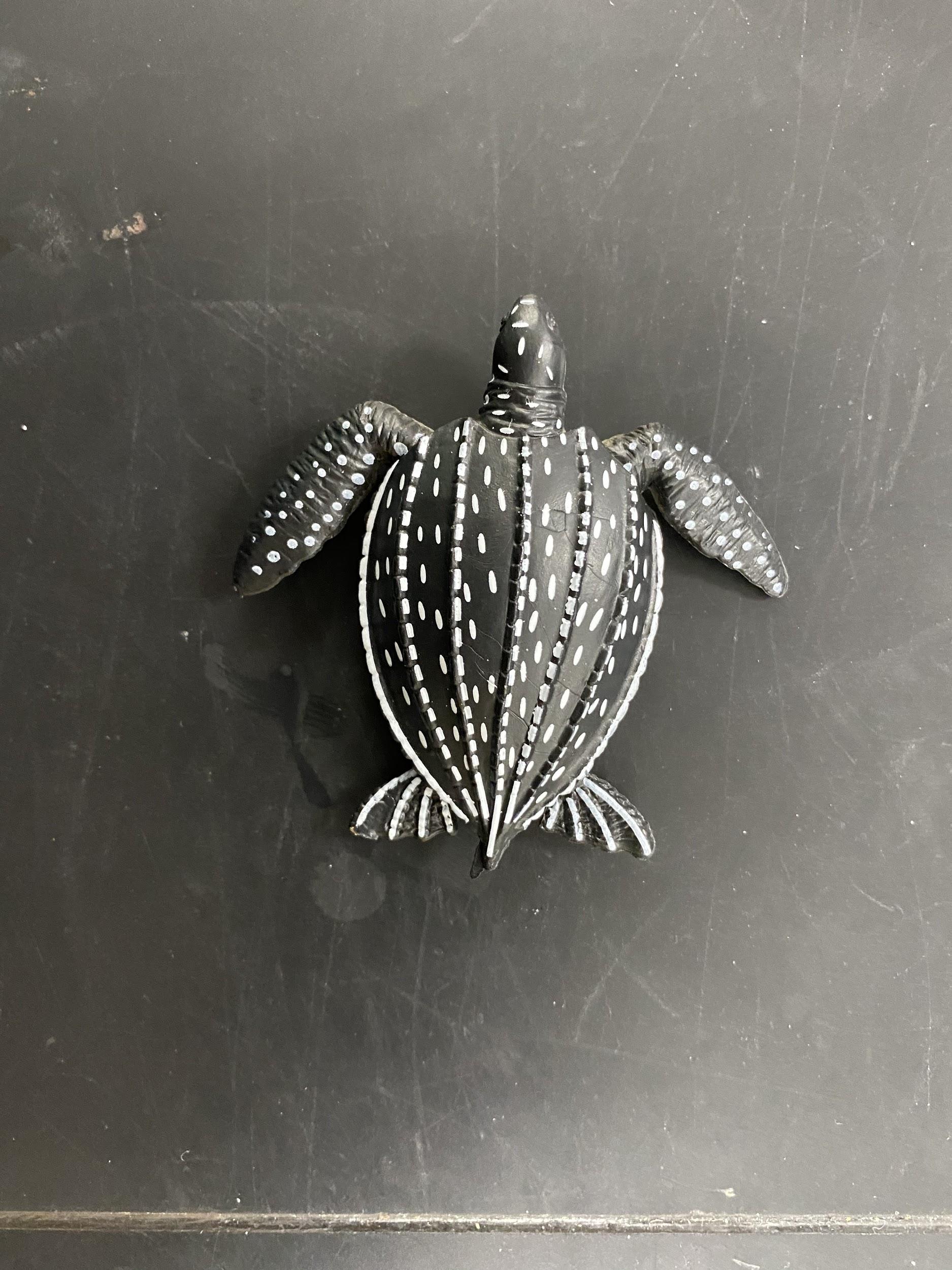 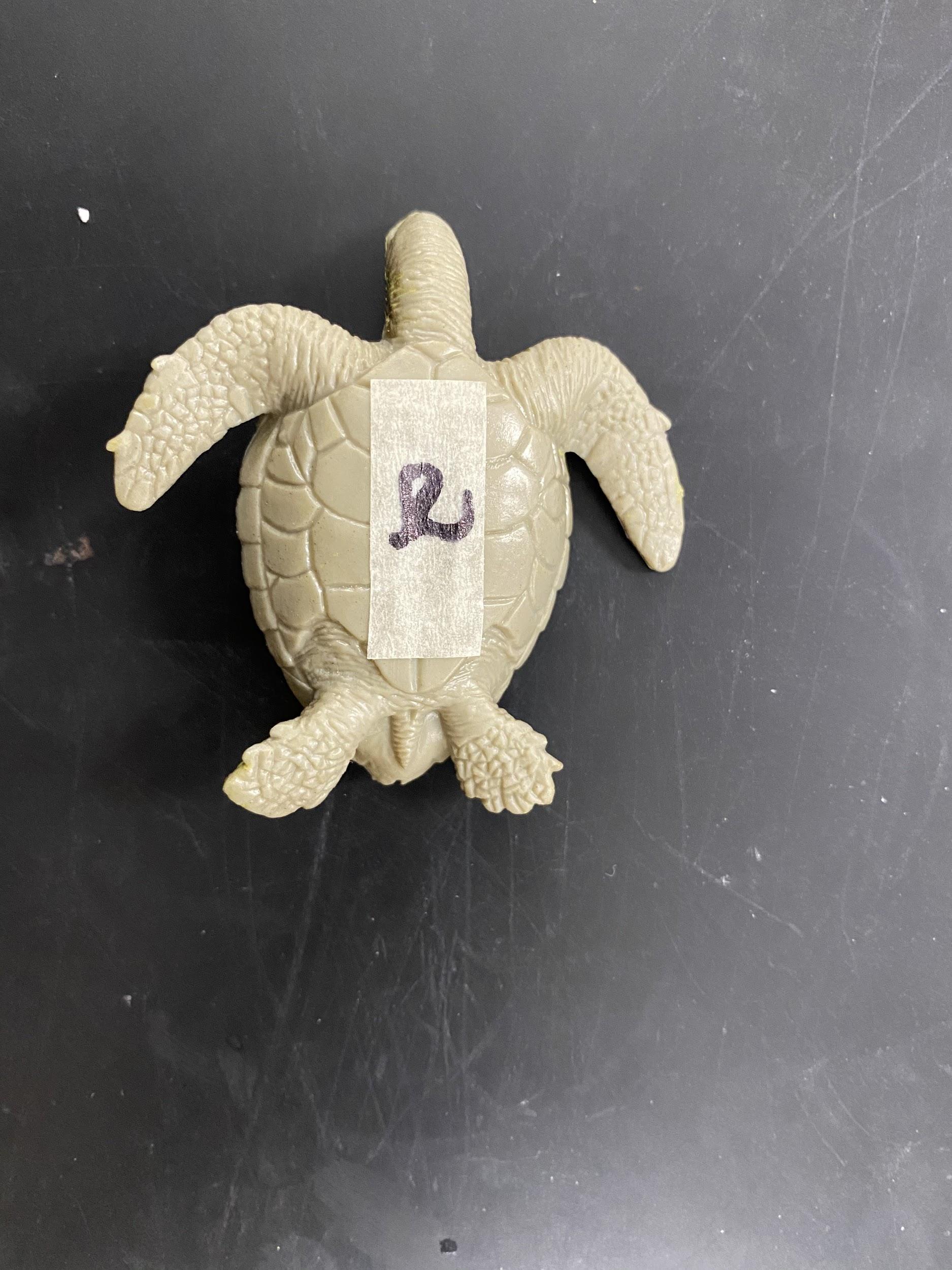 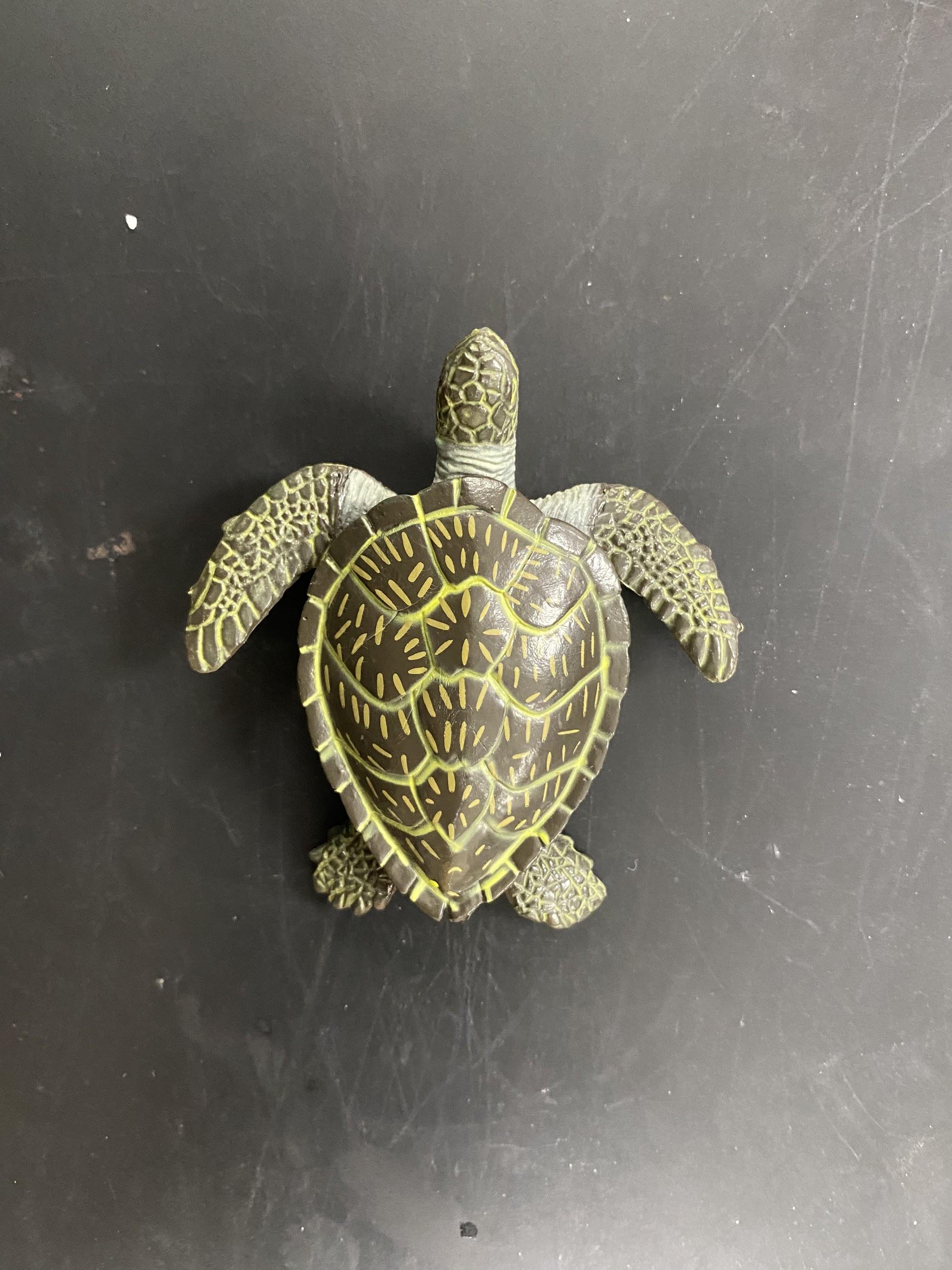 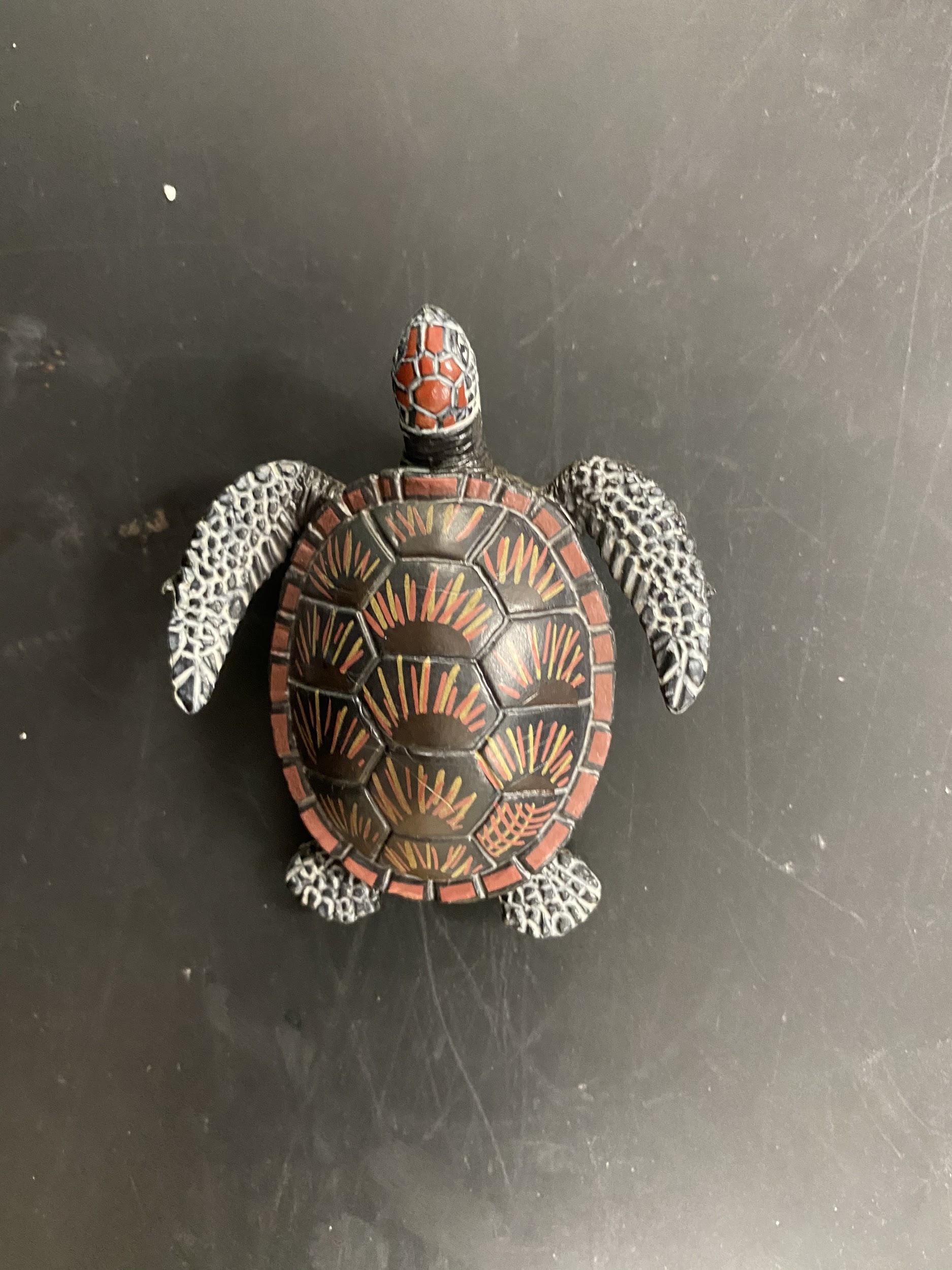 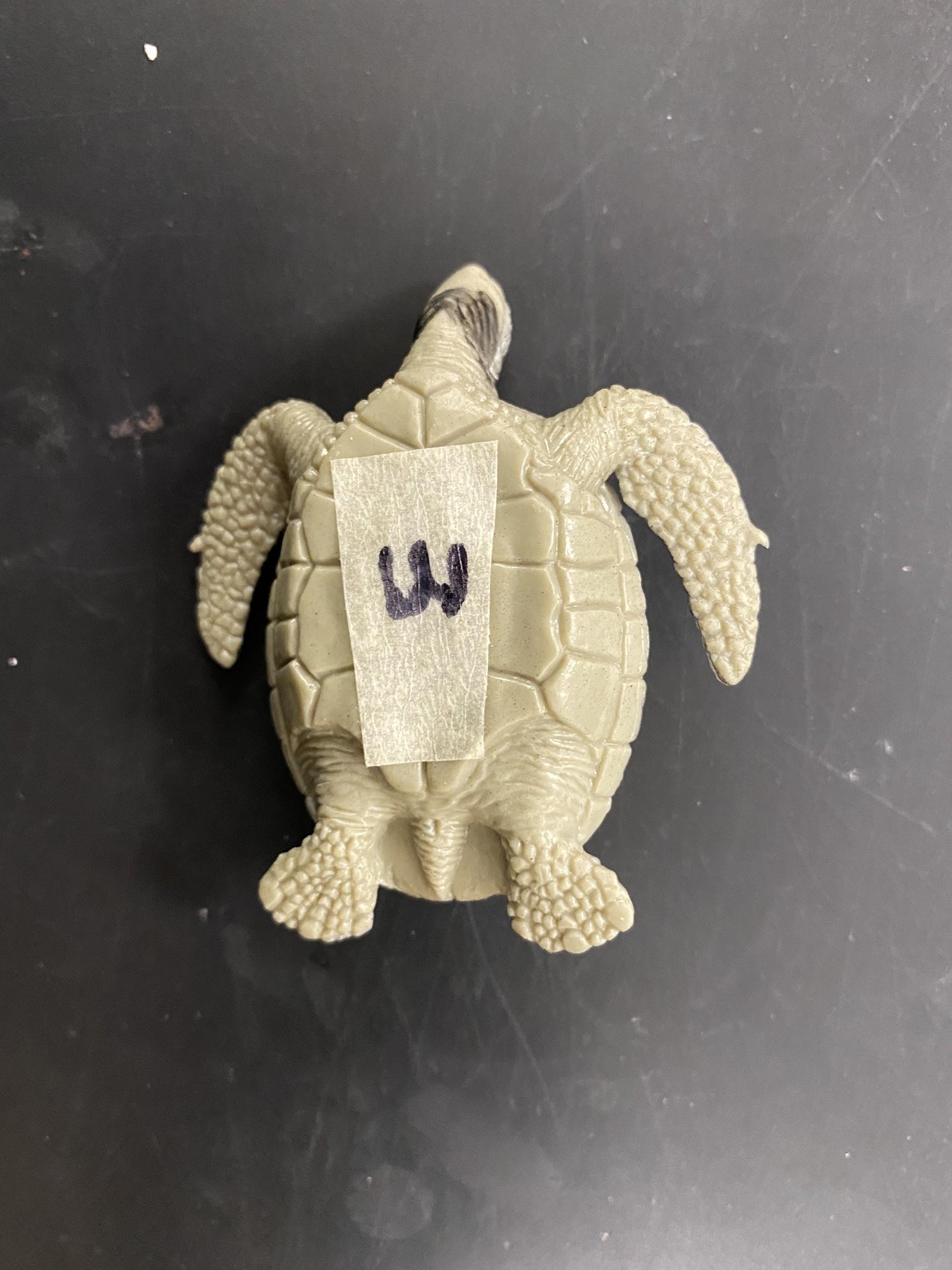 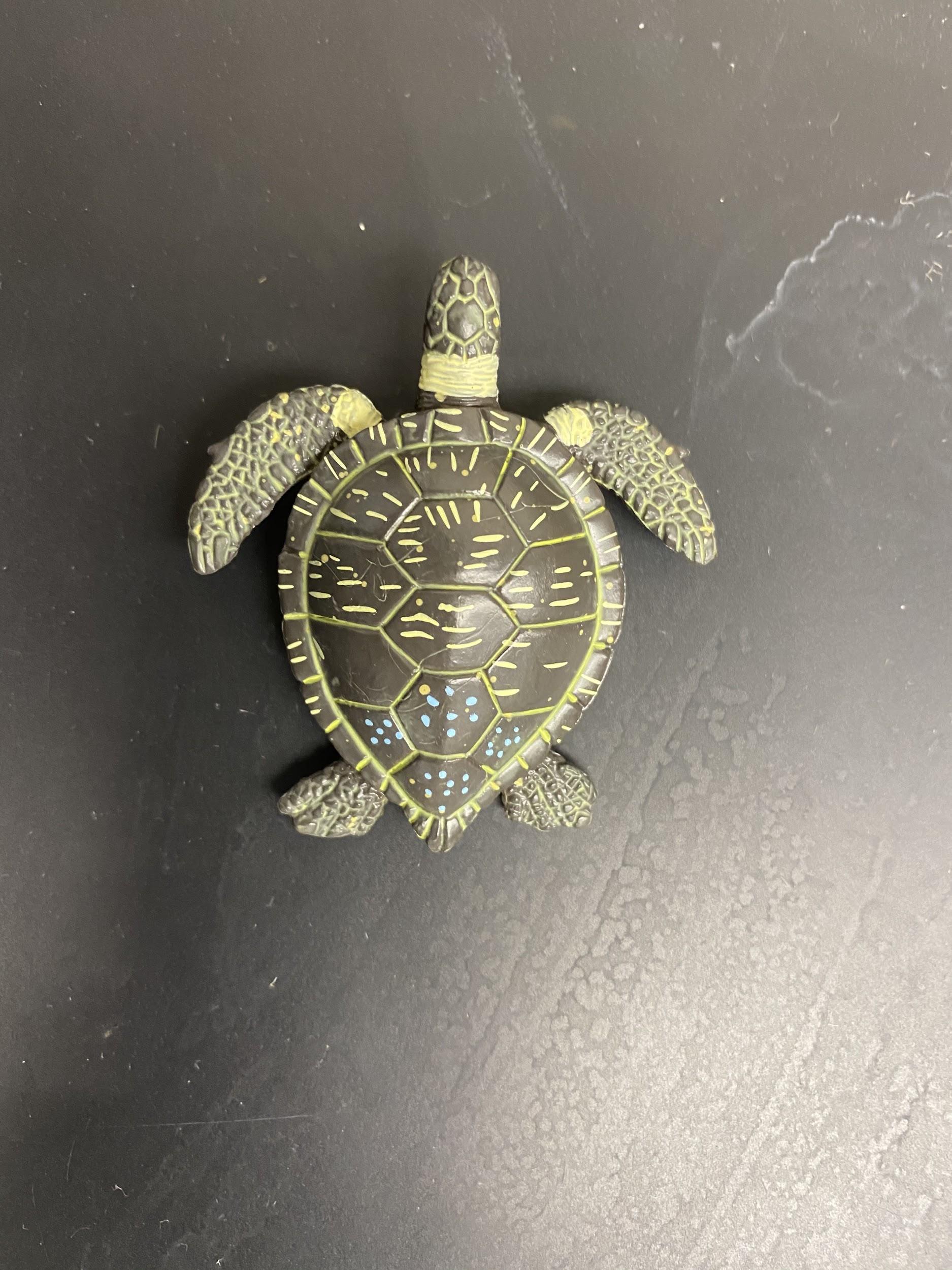 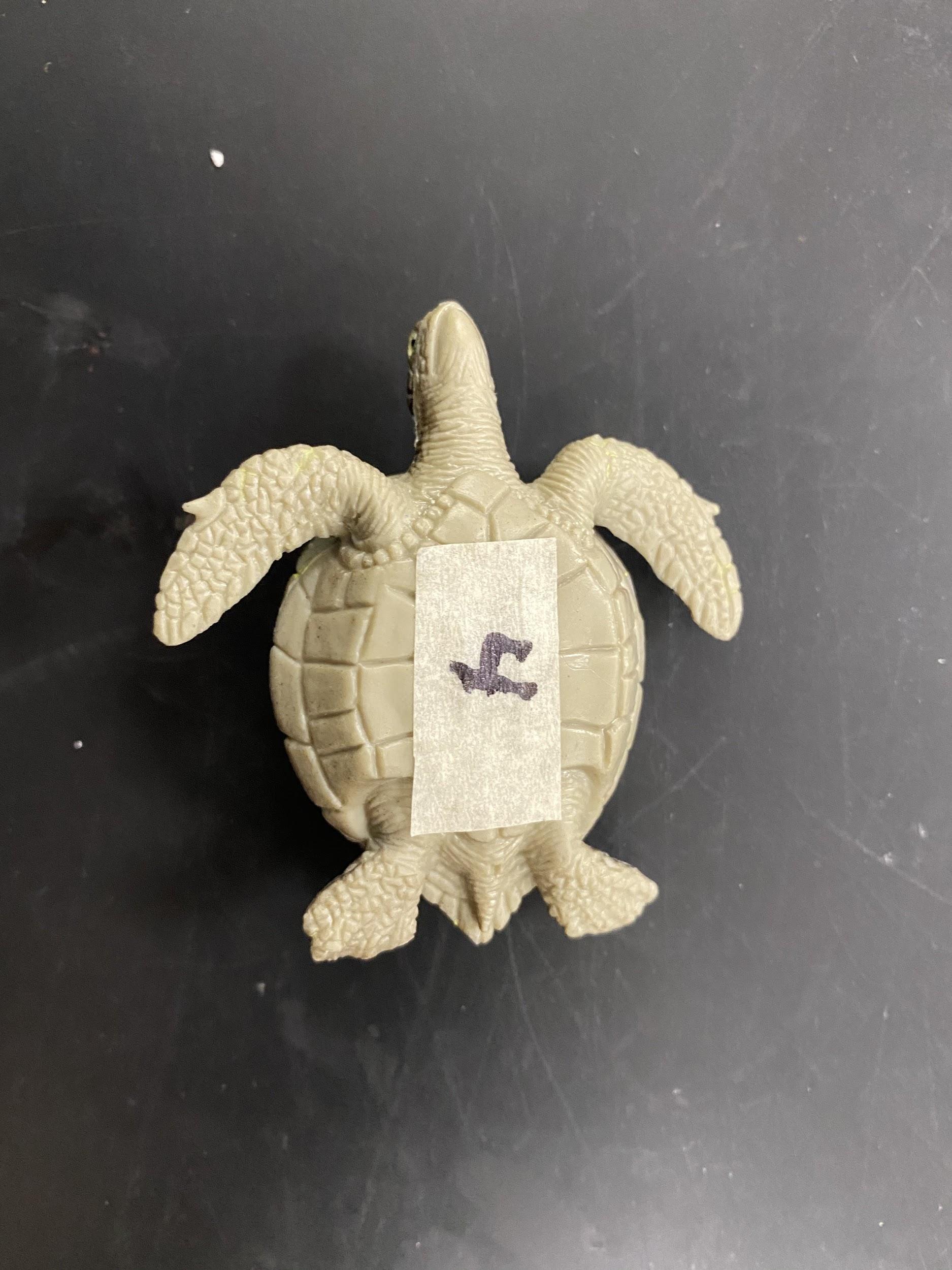 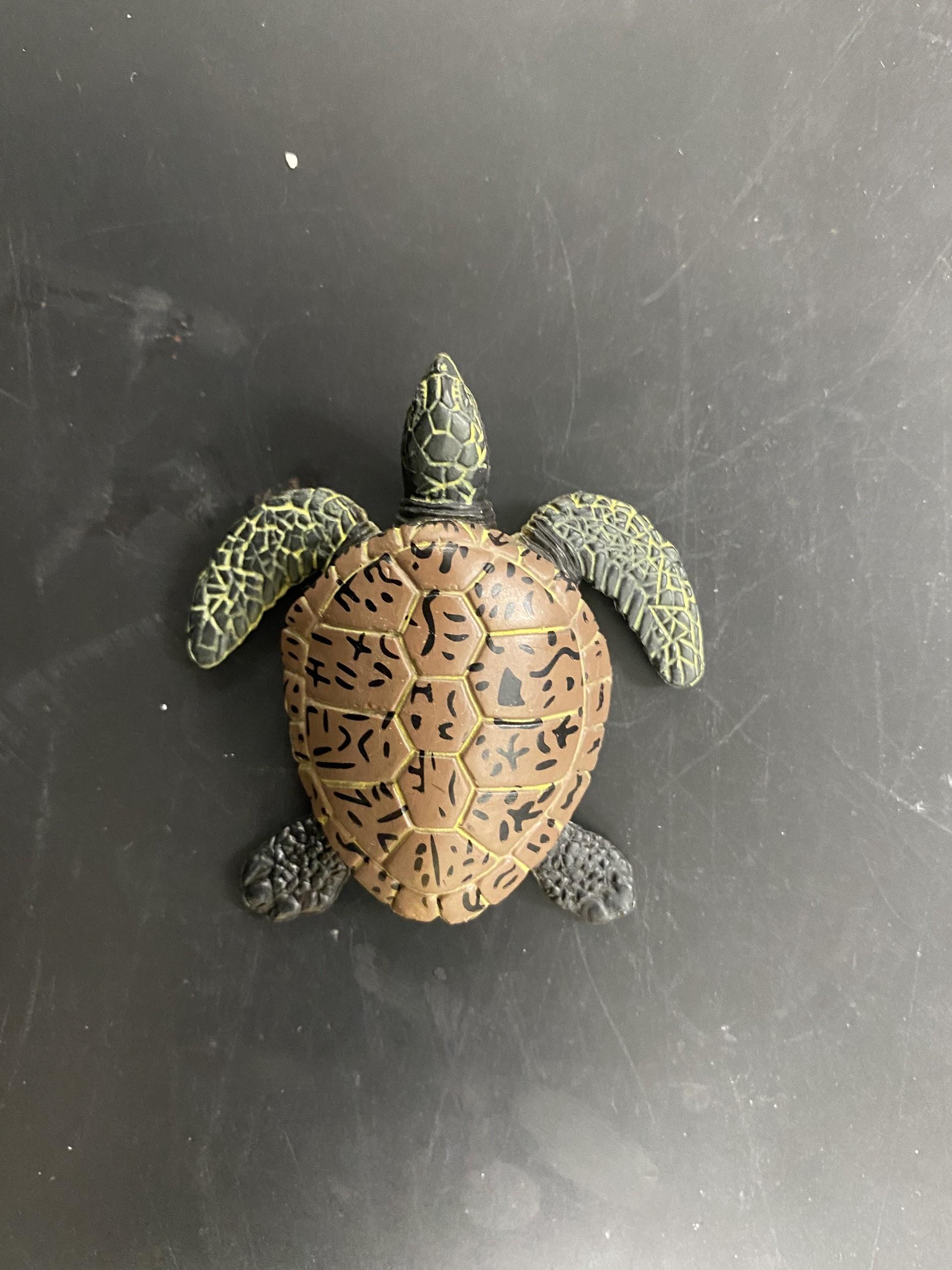 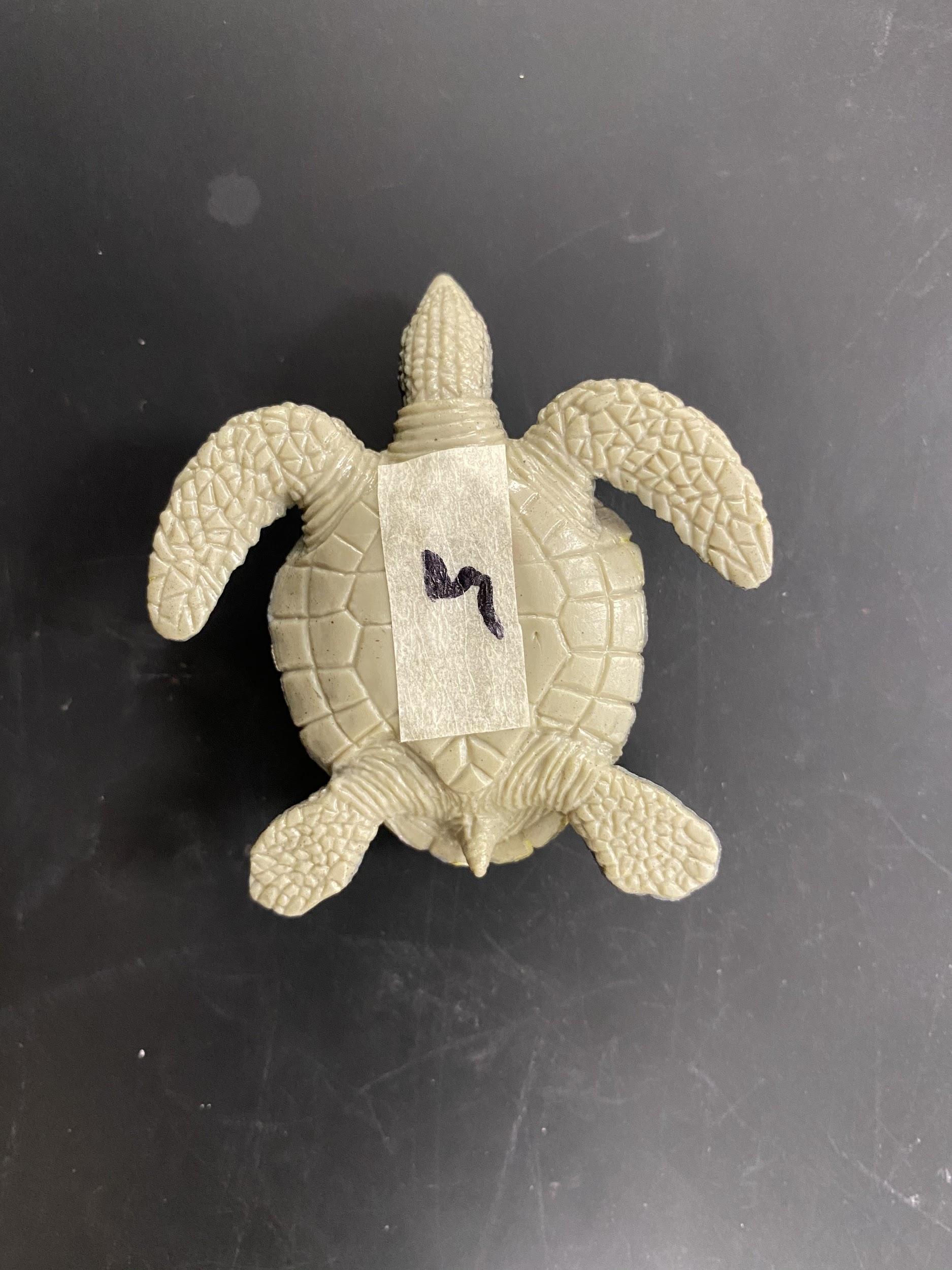 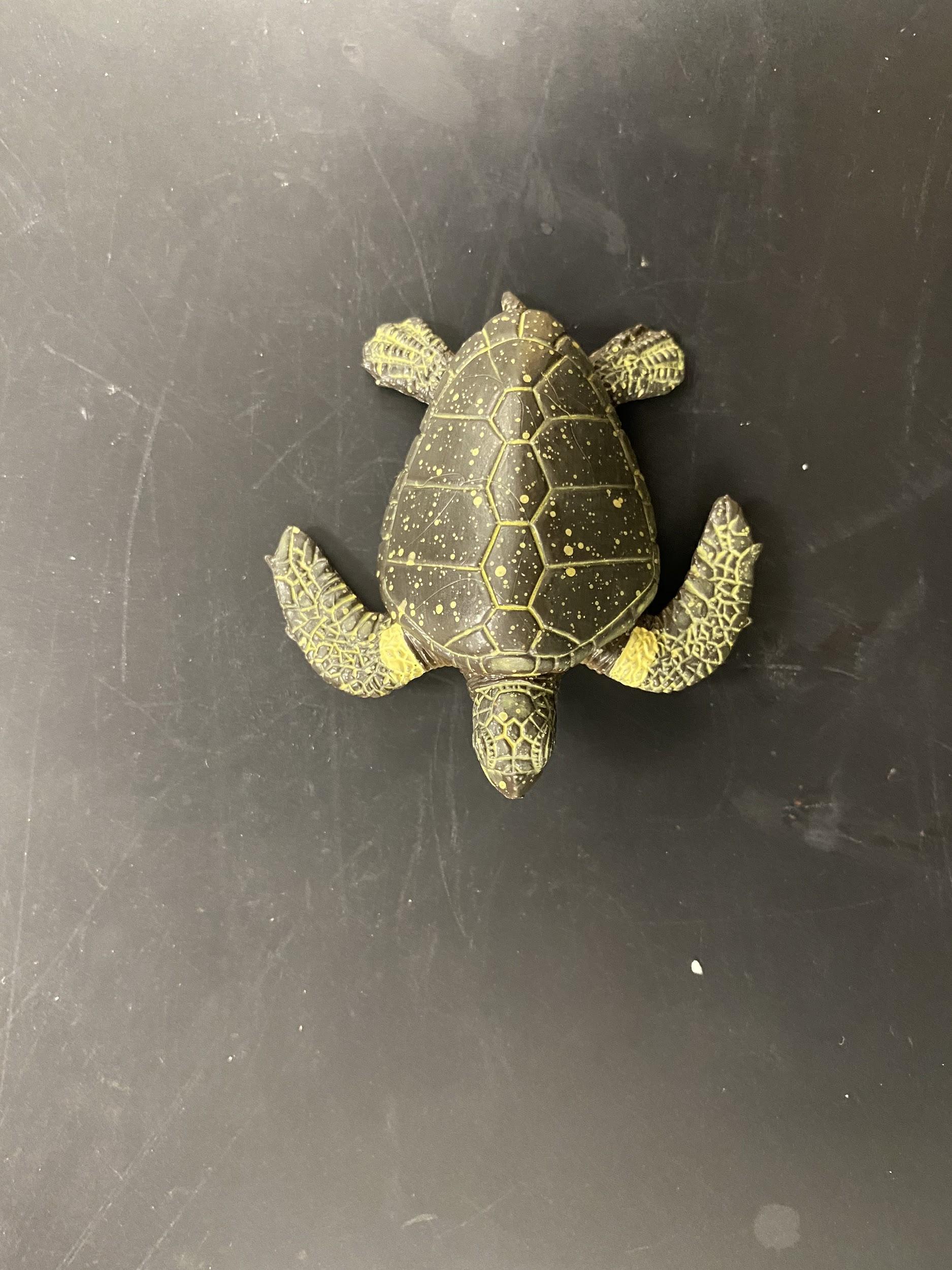 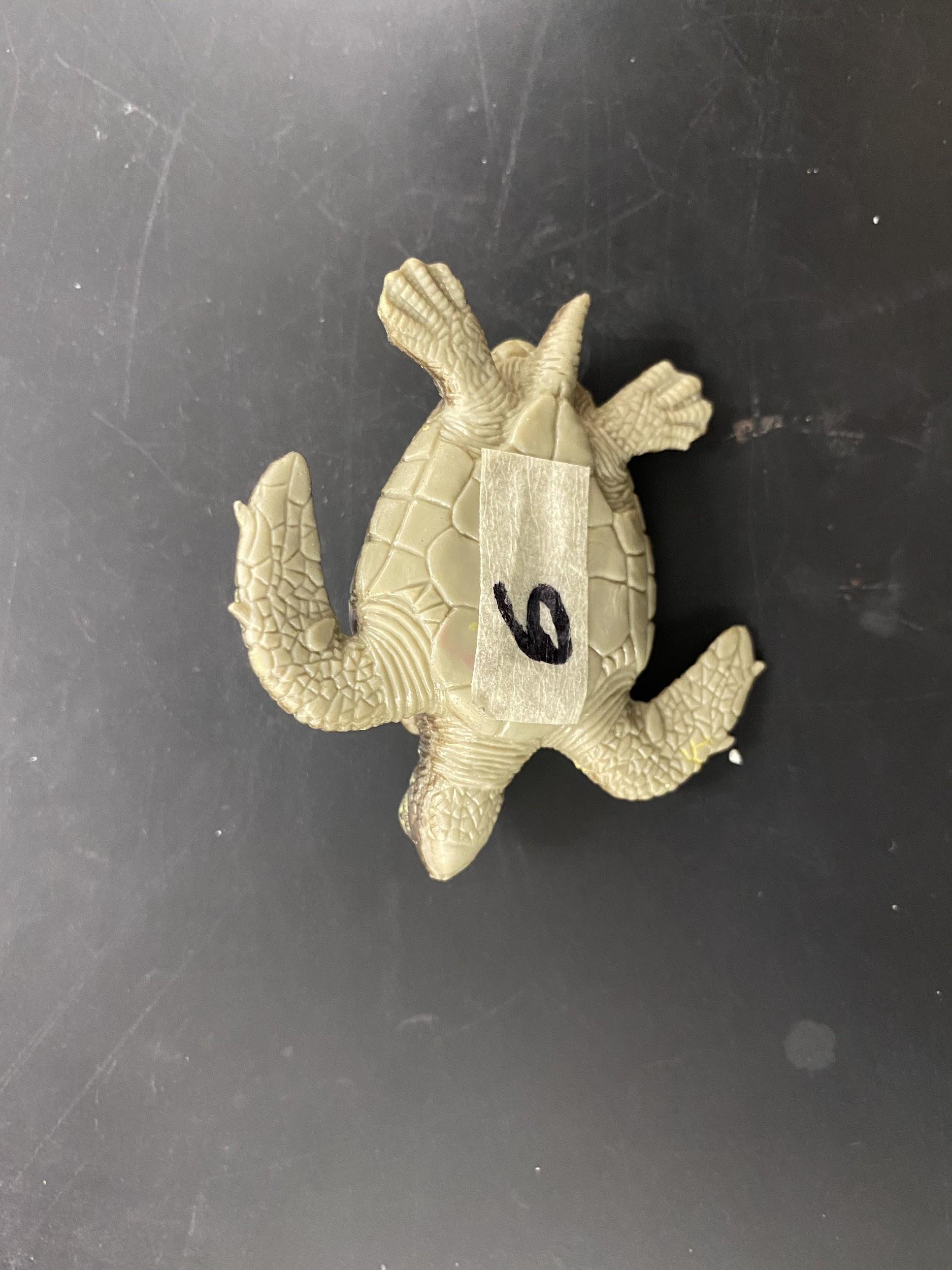 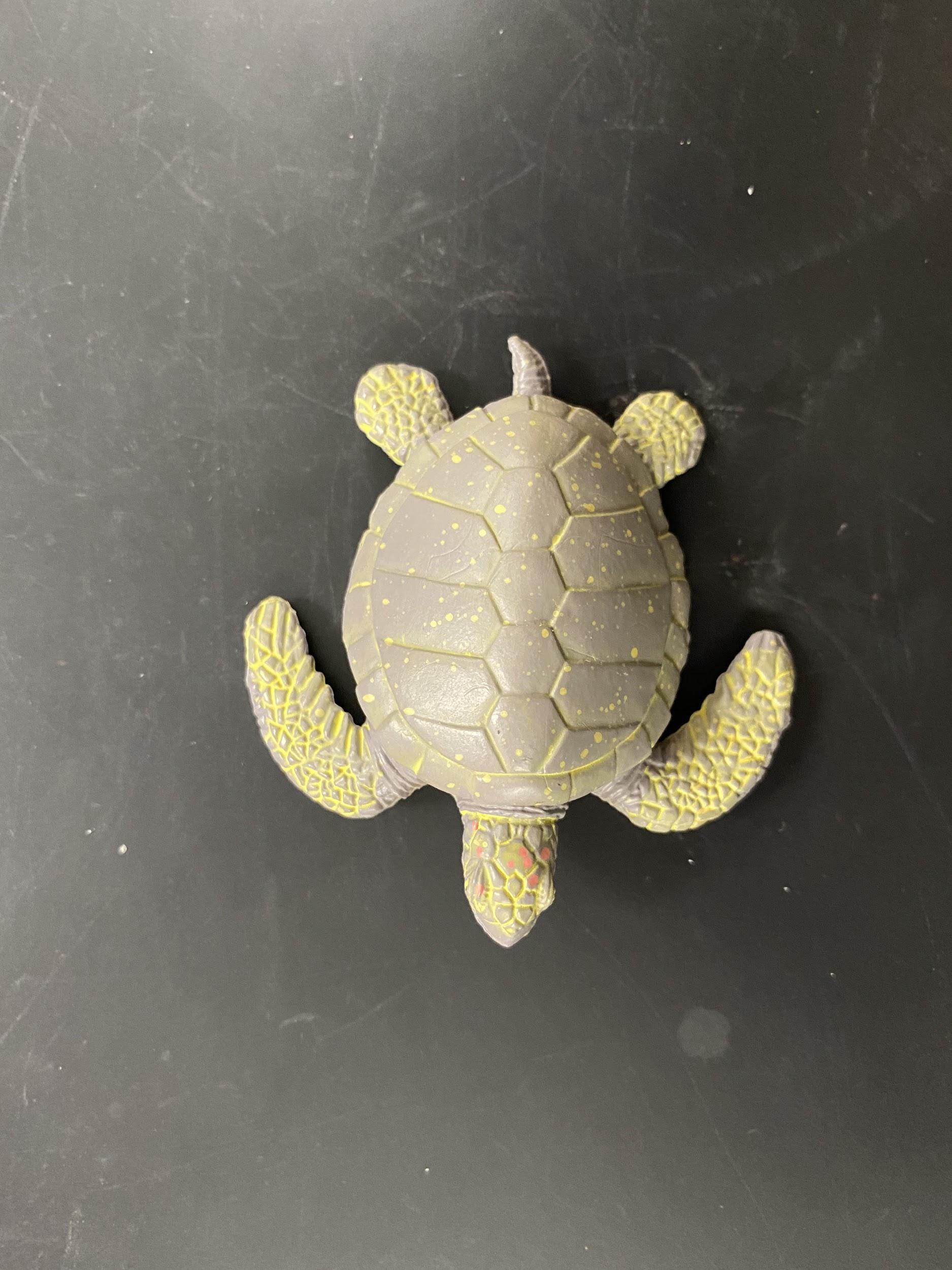 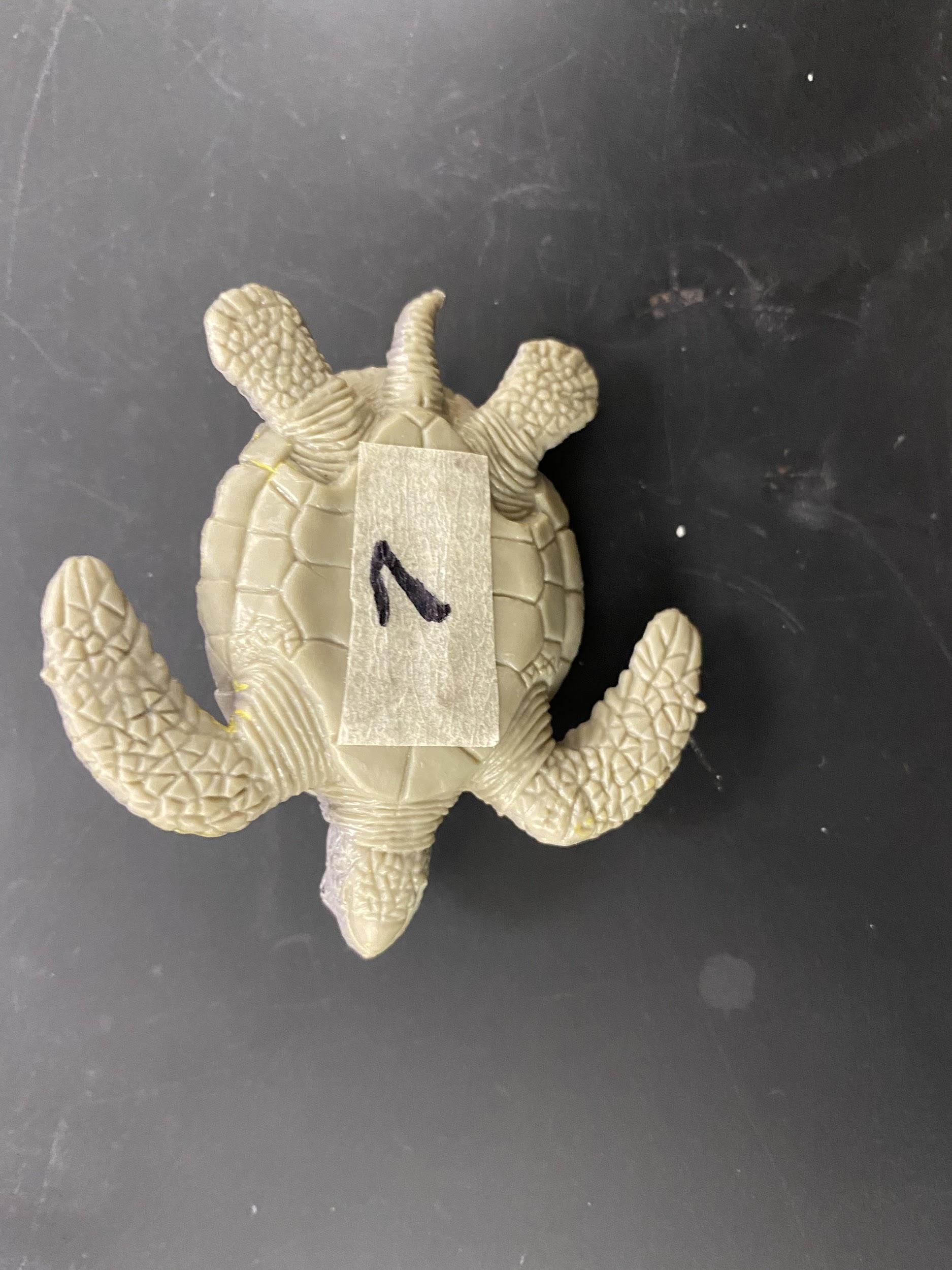 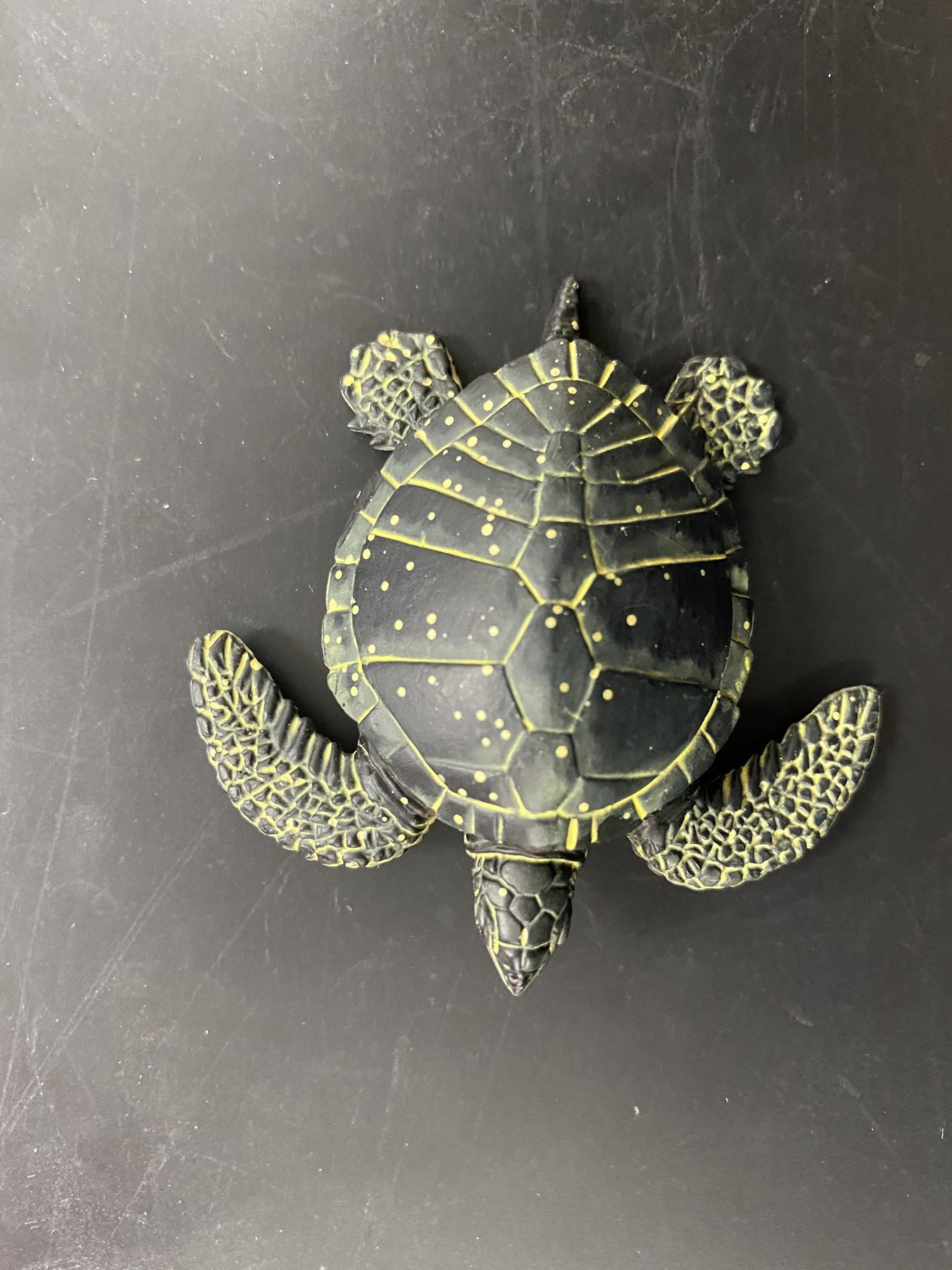 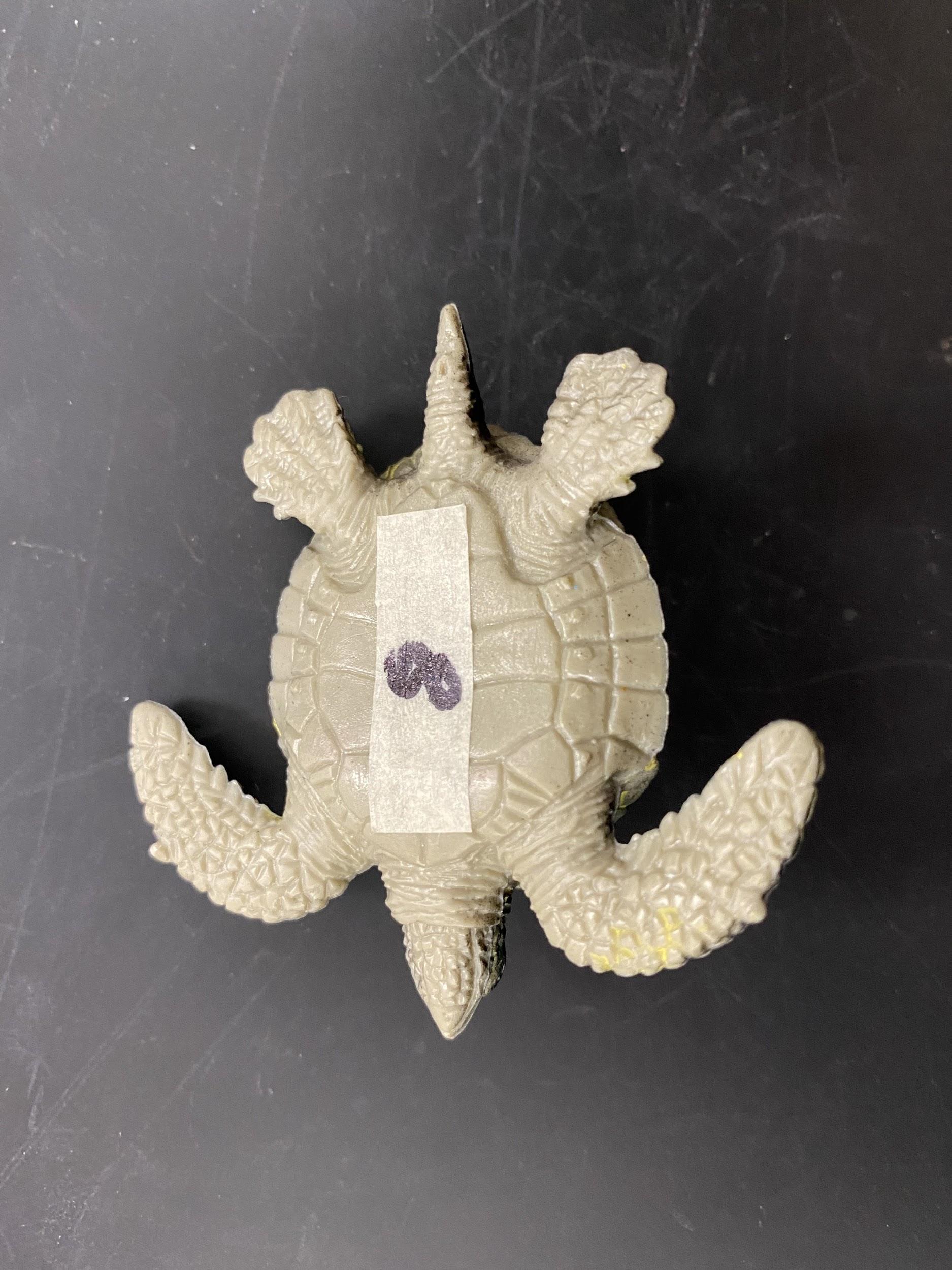